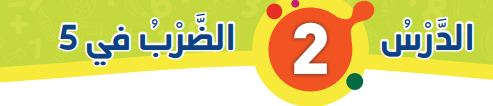 https://wordwall.net/ar/resource/6626052
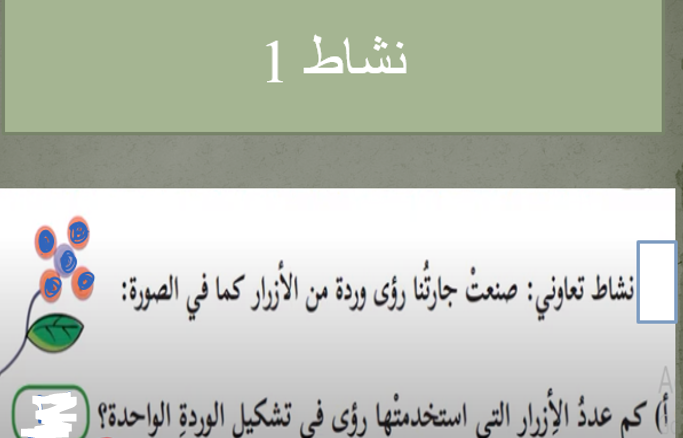 5
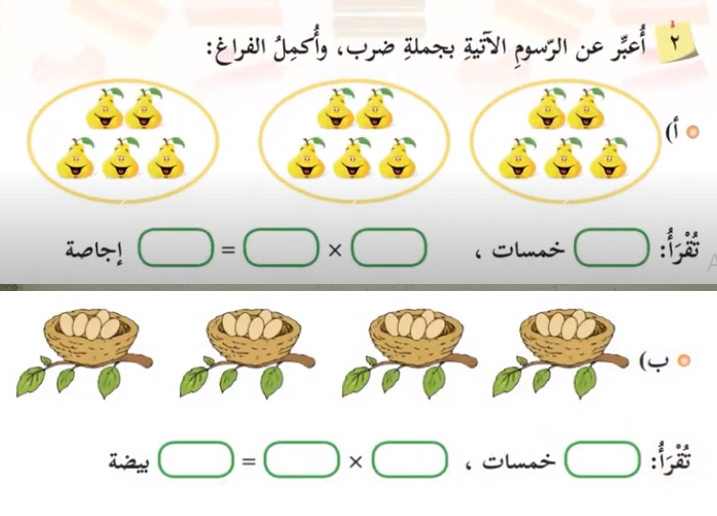 15=5×3
ثلاث
20=5×4
أربع
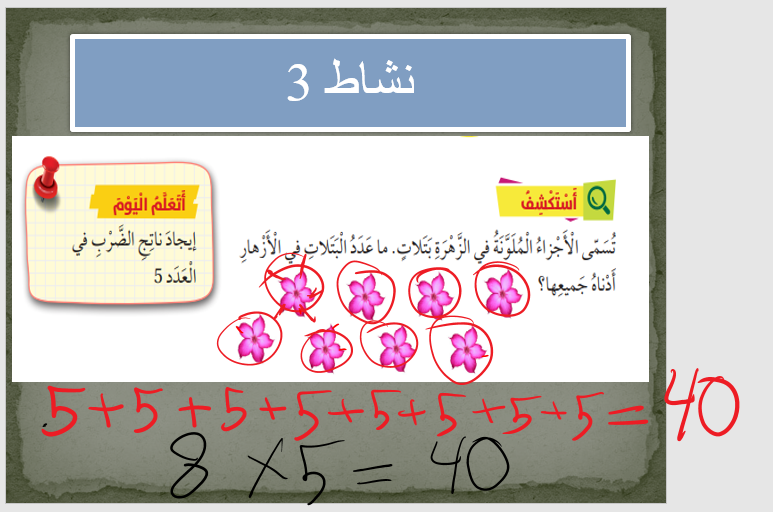 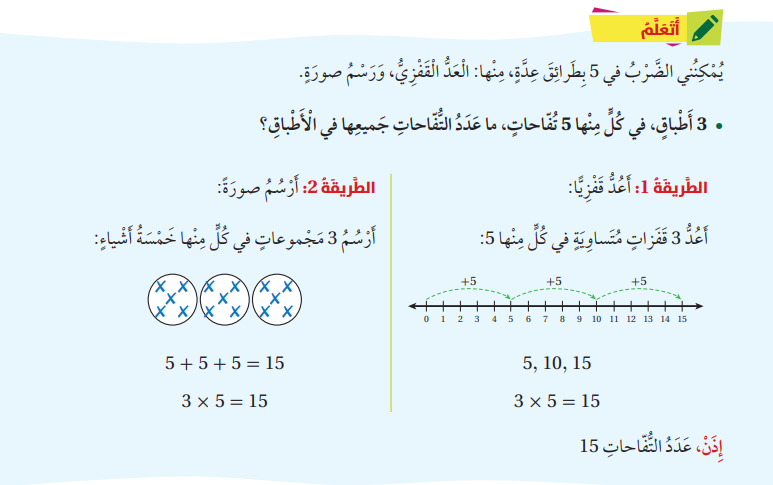 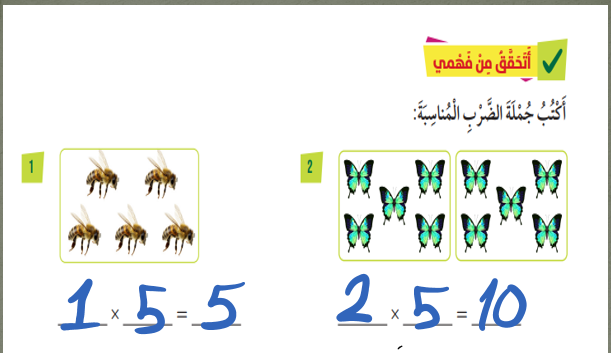 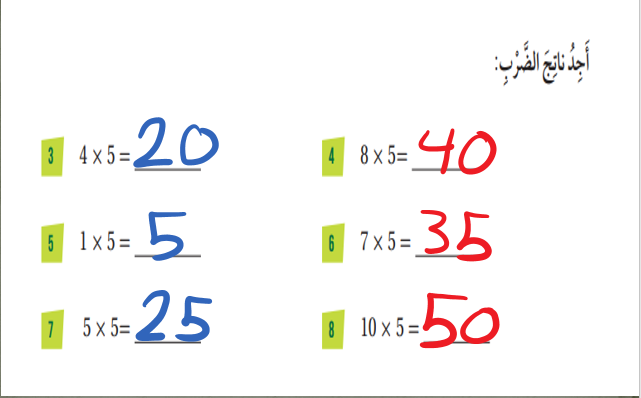 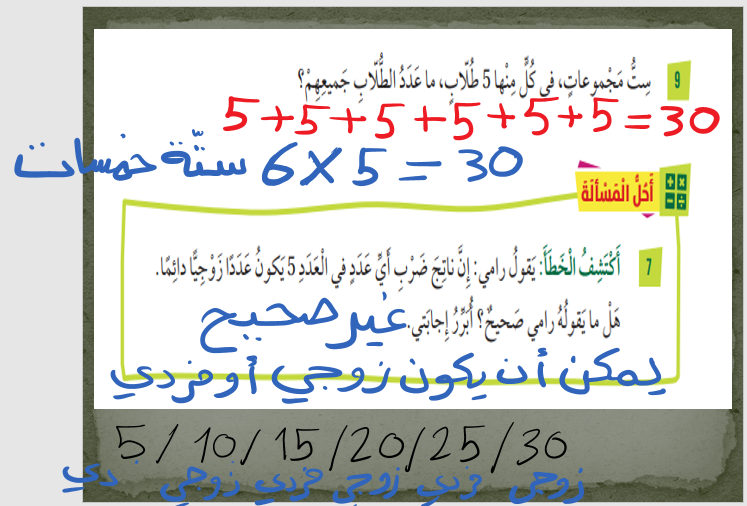 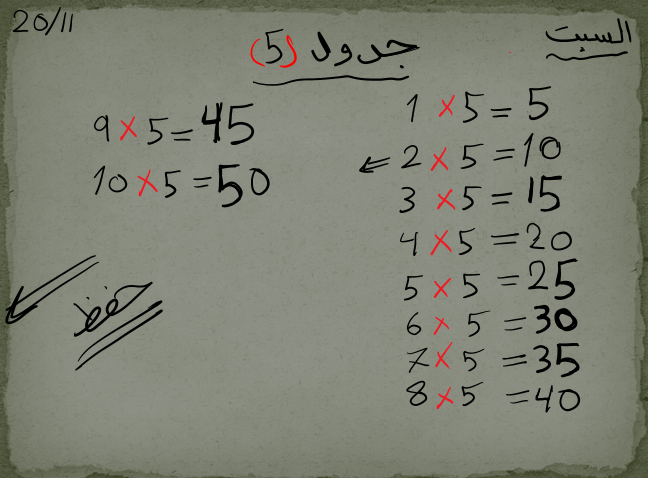 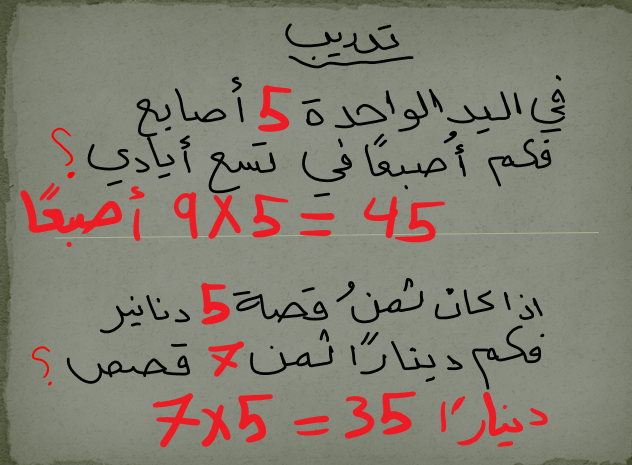 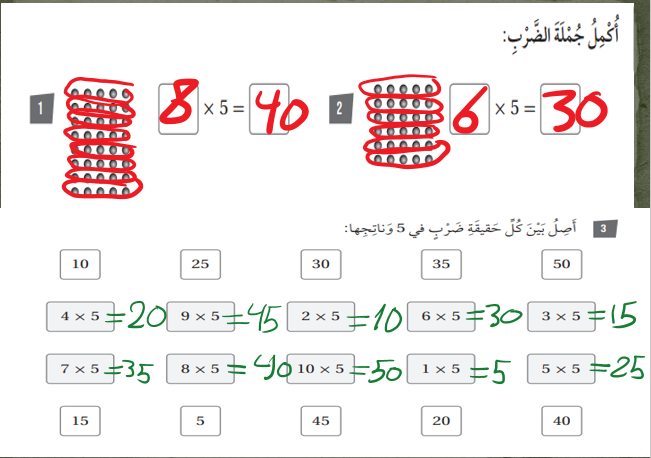 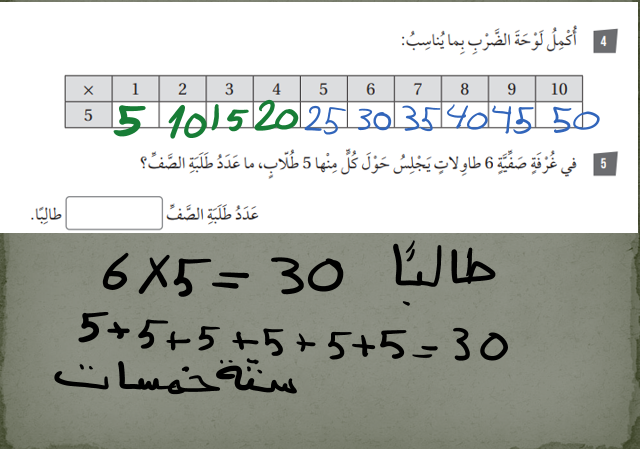